What’s on Your Plate
We’ll learn more about our group members by sharing responsibilities, interests, and activities with which we are currently involved.
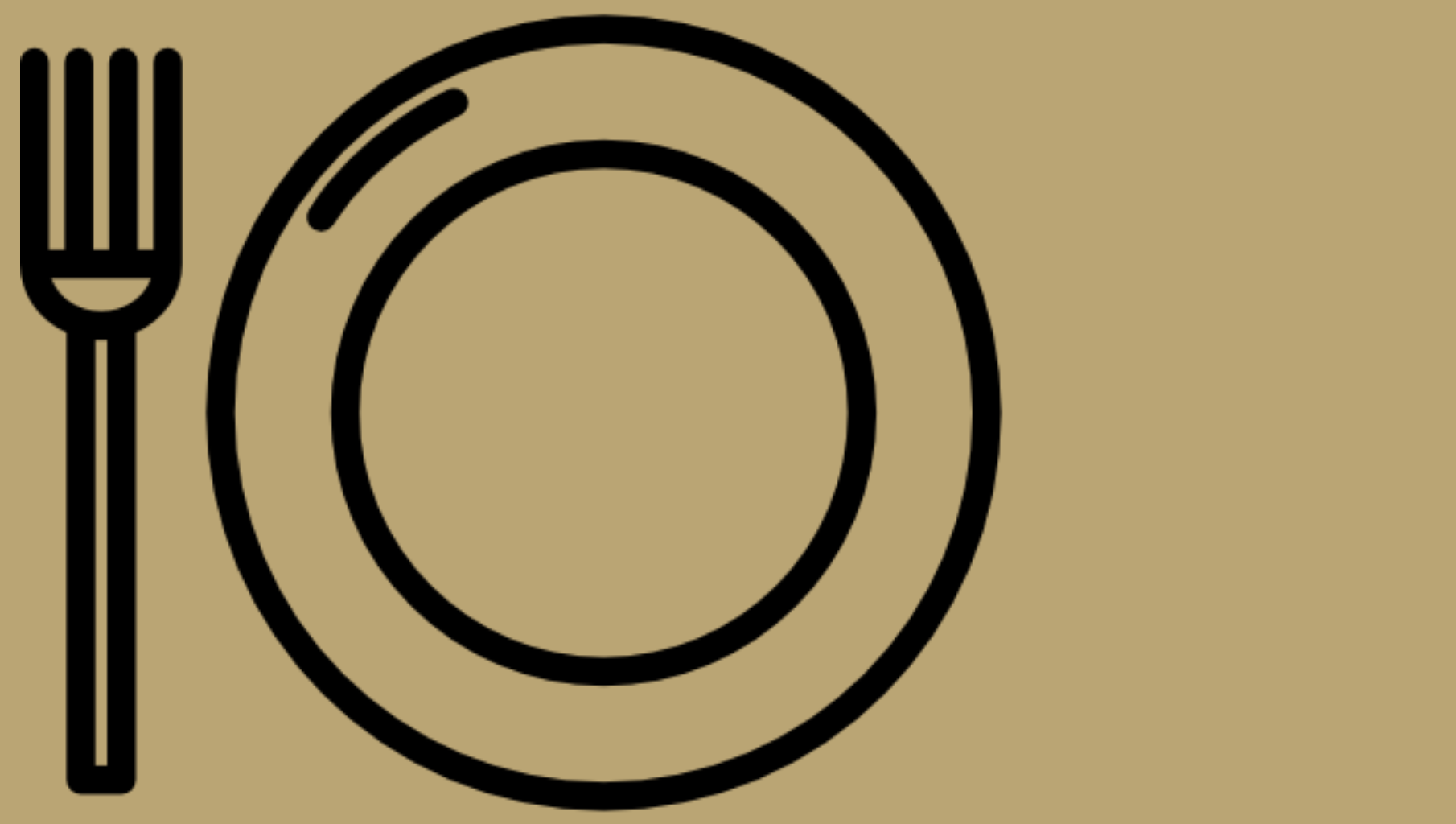 Reed
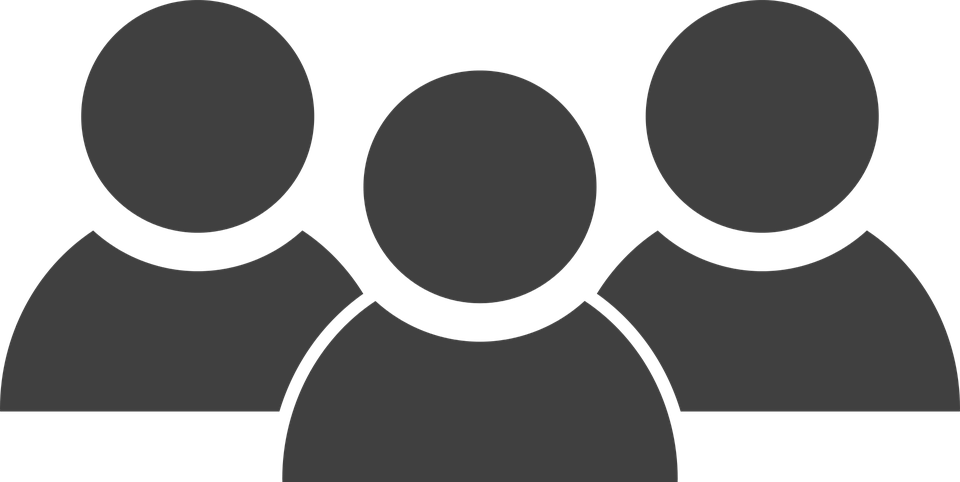 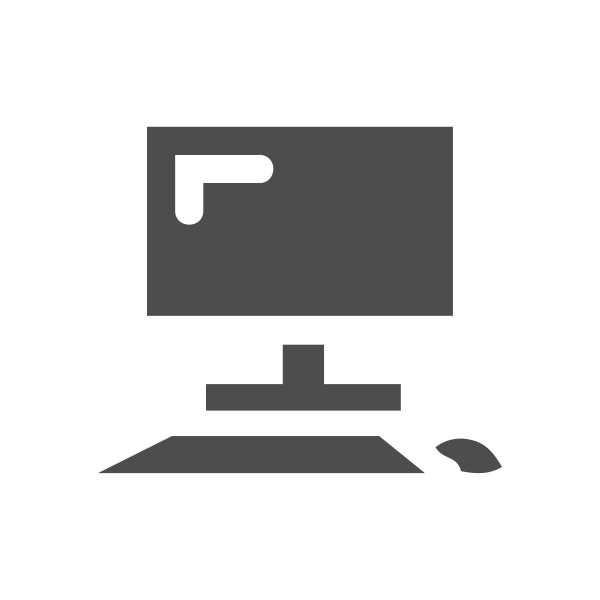 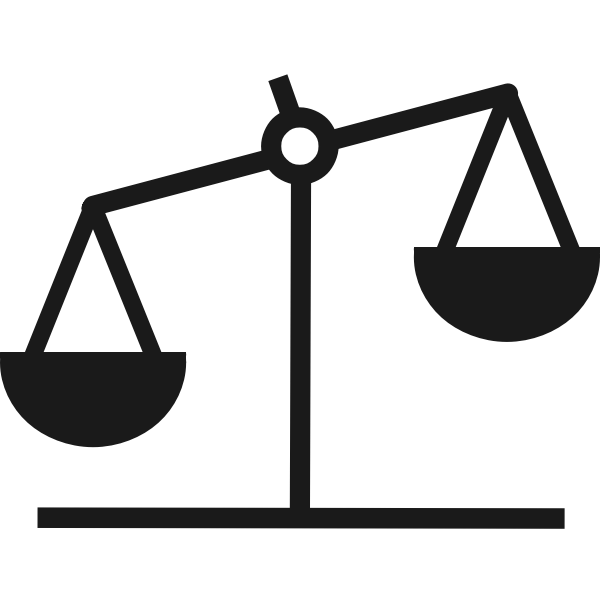 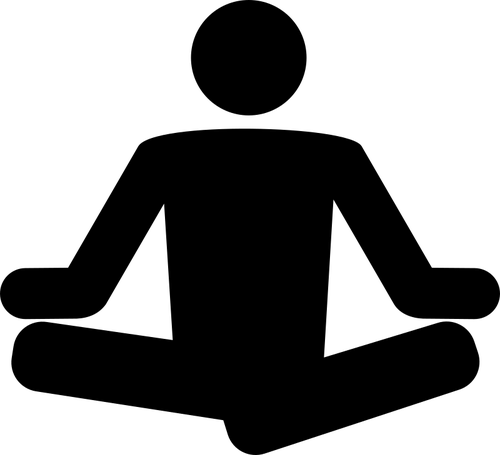 INSERT IMAGES BY FINDING THE IMAGE ICON ABOVE 

Upload an image
Search the web
Use an image in google drive
By URL
Webcam
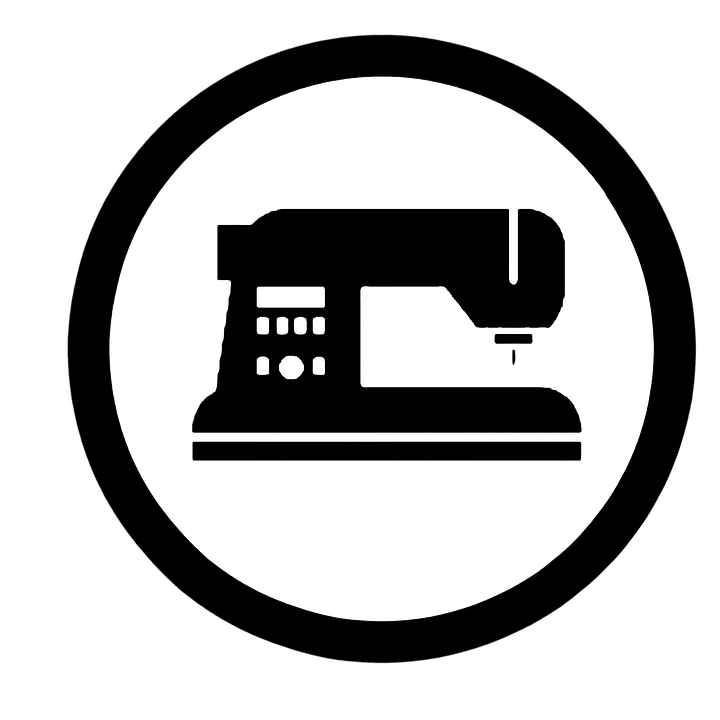 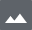 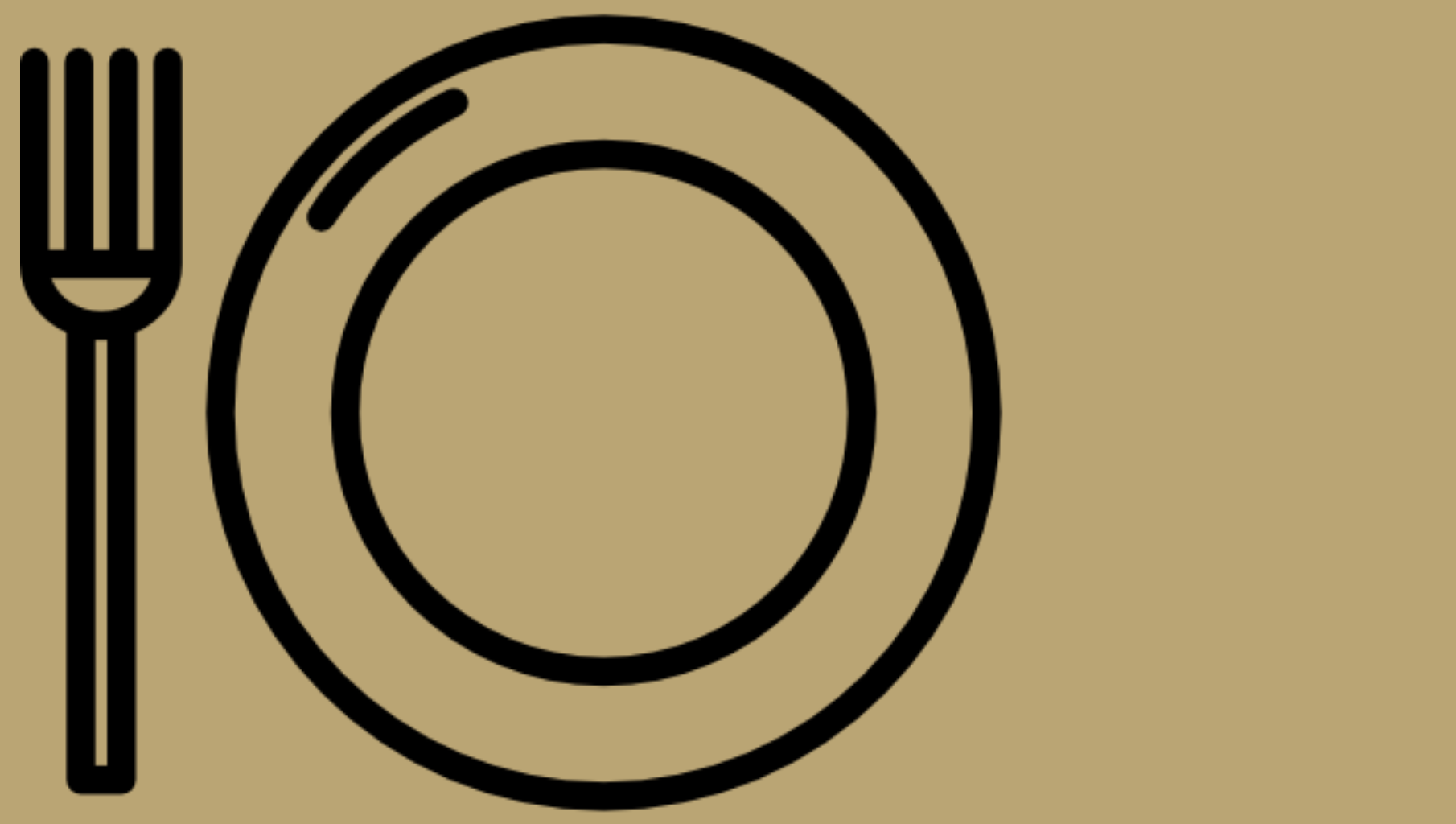 Your Name
INSERT IMAGES BY FINDING THE IMAGE ICON ABOVE 

Upload an image
Search the web
Use an image in google drive
By URL
Webcam
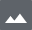